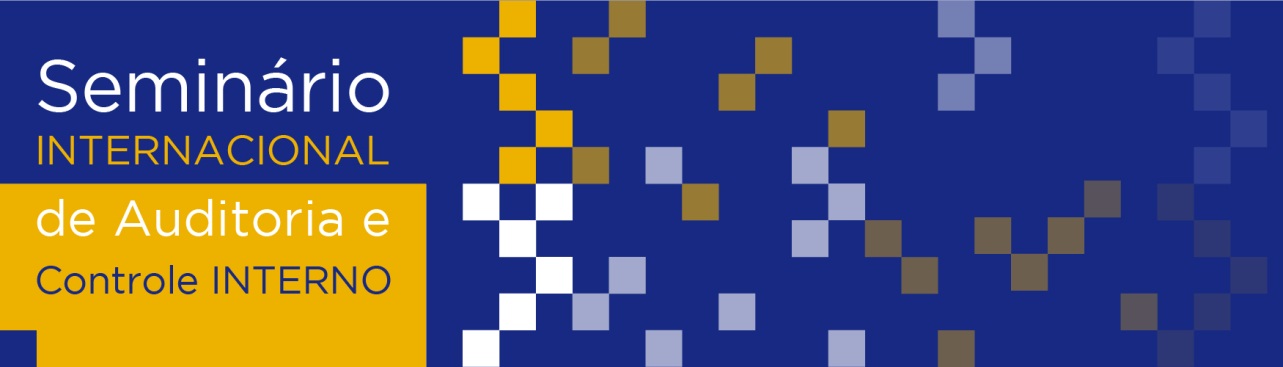 Controle Financeiro no Setor Público
Svilena Simeonova
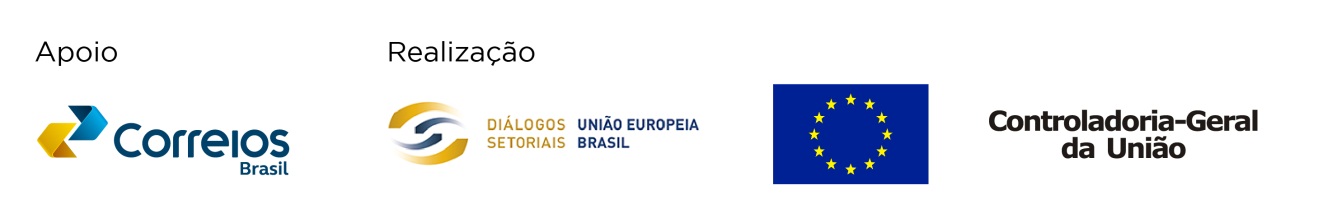 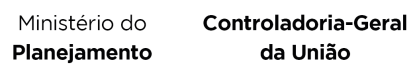 1
CONTEÚDO
Visão geral das principais características da função de Controle Financeiro

Diferentes pontos de vista e modelos de Controle Financeiro dos Estados-Membros da UE

Semelhanças e diferenças entre Controle Financeiro, Auditoria Externa e Auditoria Interna

Como manter o Controle Financeiro compatível com o moderno Controle Interno Público - PIC?

Desenvolvimento do Controle Financeiro na Bulgária

Relação entre Controle Financeiro, Auditoria Externa e Auditoria Interna - boas práticas e desafios

Olhando para o futuro
2
1. VISÃO GERAL DAS PRINCIPAIS CARACTERÍSTICAS DA FUNÇÃO DE CONTROLE FINANCEIRO
Instituição centralizada independente: externa à entidade auditada

Normalmente realiza o controle de conformidade pela legalidade 

Atividade ex post

Os principais objetivos são detectar, investigar e punir os responsáveis e as instituições

Opera principalmente com base em queixas ou denúncias do público e solicitações de instituições públicas
3
2. DIFERENTES PONTOS DE VISTA E MODELOS DE CONTROLE FINANCEIRO DOS ESTADOS-MEMBROS DA UE
Controle Financeiro (CF) existe em cerca de metade dos Estados-Membros. 

Na maioria dos 13 Estados-membros mais novos – Bulgária, Croácia, Hungria, Polônia, Romênia, República Eslovaca
CF é distinto da Auditoria Interna. CF é considerado necessário até o controle e auditoria interna descentralizados tornarem-se totalmente incorporados na cultura administrativa. CF geralmente se reporta ao Ministério das Finanças.

Bem como na Bélgica, França, Grécia, Itália, Portugal e Espanha 
Controle Financeiro é uma parte importante do sistema de controle e emprega muitas pessoas. Onde a Instituição Suprema de Fiscalização é organizada como um Tribunal de Contas, com poderes judiciais, o Controle Financeiro também tem que reportar quaisquer irregularidades detectadas a esse tribunal.
4
2. DIFERENTES PONTOS DE VISTA E MODELOS DE AUDITORIA FINANCEIRA DOS ESTADOS-MEMBROS DA UE
5
3. SEMELHANÇAS E DIFERENÇAS ENTRE CONTROLE FINANCEIRO E NATIONAL AUDIT OFFICE (1)
6
3. SEMELHANÇAS E DIFERENÇAS ENTRE CONTROLE FINANCEIRO E NATIONAL AUDIT OFFICE (2)
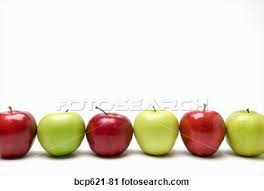 7
3. SEMELHANÇAS E DIFERENÇAS ENTRE CONTROLE FINANCEIRO E NATIONAL AUDIT OFFICE (3)
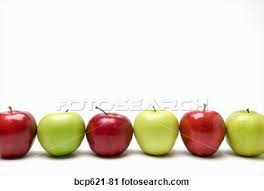 8
3. SEMELHANÇAS E DIFERENÇAS ENTRE CONTROLE FINANCEIRO E AUDITORIA INTERNA (4)
9
3. SEMELHANÇAS E DIFERENÇAS ENTRE CONTROLE FINANCEIRO E AUDITORIA INTERNA (5)
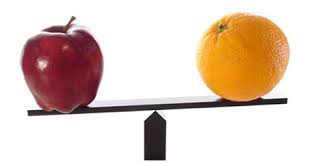 10
3. SEMELHANÇAS E DIFERENÇAS ENTRE CONTROLE FINANCEIRO E AUDITORIA INTERNA (6)
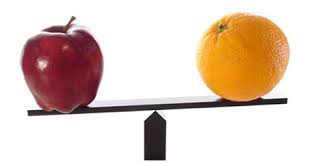 11
4. O CONTROLE FINANCEIRO E O CONCEITO PIC (CONTROLE INTERNO PÚBLICO)

Pilares do modelo  de PIC
Fortalecimento da prestação de contas de gestão e controle interno descentralizados

Estabelecimento da Auditoria Interna independente dentro das organizações do setor público – diferentes práticas

Estabelecimento da Unidade Central de Harmonização para Controle Interno e Auditoria Interna

Controle Financeiro (como função de investigação de fraude e corrupção) na maioria dos países da UE existe como uma entidade central separada  (instituição) ou juntamente sob a mesma chefia com a função de Controle Interno ou de Auditoria Interna
12
4. O CONTROLE FINANCEIRO E O CONCEITO PIC (CONTROLE INTERNO PÚBLICO) (2)

Desafios onde existe Controle Financeiro centralizado e descentralizado
Cortes na responsabilidade de prestar contas dos gestores titulares do orçamento

“Peso” administrativo na entidade sob fiscalização/auditoria

Possível diferença de conclusões e opiniões sobre o assunto

Custo adicional para o setor público

Possível sobreposição e duplicação de tarefas 

Falta de respeito mútuo e a desconfiança com base na falta de compreensão dos papéis e da má comunicação
13
4. O CONTROLE FINANCEIRO E O CONCEITO PIC (CONTROLE INTERNO PÚBLICO) (3)
No caso de funções e instituições separadas  é importante garantir:  

BOA COMUNICAÇÃO E COOPERAÇÃO GARANTIDOS POR:

Um mandato claro para cada função e instituição

Programas de trabalho e achados coordenados

Reuniões periódicas e treinamentos conjuntos

Intercâmbio sistemático de informações
14
5. DESENVOLVIMENTO DO CONTROLE FINANCEIRO NA BULGÁRIA
Até 2000 – Controle Financeiro do Estado sob o Ministério das Finanças

Principais características:

1200 funcionários em nível central e local; 

uma  única instituição para controle e fiscalização  (o NAO foi instituído em 1995, Auditoria Interna não existia); 

relações estreitas com o Ministério Público; 

tipo de controle – fiscalização ex post; 

competência para investigar e impor sanções administrativas e financeiras; 

amplos poderes sobre a administração central e local e as empresas.
15
5. DESENVOLVIMENTO DO CONTROLE FINANCEIRO NA BULGÁRIA(2)
O sistema através do tempo
Após 2000 – reformas em dois estágios:

2000 – 2006 :
Política PIFC (Controle Financeiro Interno Público)

Nova legislação

Introdução do conceito PIFC (e elementos COSO) e introdução da função de Auditoria Interna – centralizada

Mudanças institucionais – Agência de Controle Público Interno (como um modelo semelhante ao sistema francês e espanhol)

Função de Auditoria Interna é misturada com imposição de sanções (multas) por violação da lei
16
5. DESENVOLVIMENTO DO CONTROLE FINANCEIRO NA BULGÁRIA (3)
The system through the time
2006 – atualmente 
Três novas leis em vigor – Lei da Gestão Financeira e Controle no Setor Público, Lei da Auditoria Interna no Setor Público, Lei do Controle Financeiro Estatal
Segregação da Auditoria Interna e do Controle Financeiro
Descentralização da função de Auditoria Interna (Controle Interno e Auditoria Interna se aproximam do modelo anglo-saxão)
Estabelecimento de Unidades Centrais de Harmonização do Controle Interno e da Auditoria Interna no Ministério das Finanças
Desenvolvimento de padrões nacionais, com base em normas do IIA
Sistema de treinamento e certificação para auditores internos
5. DESENVOLVIMENTO DO CONTROLE FINANCEIRO NA BULGÁRIA (4)
Criação da Agência Estatal de Controle Financeiro
 
Enquadramento jurídico - Lei do Controle Financeiro Estatal, regulamentação da lei, regulamento para a estruturação da Agência;
Status – Agência subordinada ao Ministério das Finanças;
Capacidade administrativa – 190 inspetores e pessoal administrativo (para comparação: National Audit Office - 520 auditores e pessoal administrativo;  auditores internos no setor público - 440 nas 173 organizações);
Âmbito de entidades fiscalizadas - organizações de orçamento - ministérios; agências; municípios; empresas estaduais e municipais empresas; outros;
Tipos de atividades – fiscalizações ex post, verificações de conformidade com as leis, foco em ativos, gastos, procedimentos de adjudicação de contratos públicos;
Variedade de atividades de fiscalização: 
 de acordo com o Plano Anual – somente procedimentos de adjudicação de contratos públicos
18
5. DESENVOLVIMENTO DO CONTROLE FINANCEIRO NA BULGÁRIA (5)
Nas solicitações do Conselho dos Ministros, Ministério das Finanças, Ministério Público e outras instituições públicas 
As queixas e denúncias dos cidadãos


Responsabilidades e competências

Instruções escritas obrigatoriamente

Recomendações aos órgãos competentes

Recolher provas para o Ministério Público

Sanções/penalidades administrativas (multas) e civis (pessoas penalizadas tem o direito de recorrer das sanções ao tribunal)

Comunicação ativa com outras instituições
19
5. DESENVOLVIMENTO DO CONTROLE FINANCEIRO NA BULGÁRIA (6)
20
5. DESENVOLVIMENTO DO CONTROLE FINANCEIRO NA BULGÁRIA (7)
21
5. DESENVOLVIMENTO DO CONTROLE FINANCEIRO NA BULGÁRIA (8)
22
5. DESENVOLVIMENTO DO CONTROLE FINANCEIRO NA BULGÁRIA (9)
23
5. DESENVOLVIMENTO DO CONTROLE FINANCEIRO NA BULGÁRIA (10)
Outros númeors das atividades de Controle Financeiro em 2013

Número total de fiscalizações realizadas - 478
Número de procedimentos realizados, relativos aos contratos públicos – 2484, número de violações encontradas -1376
Número de outras violações de matéria orçamentária
Número de atos envolvendo responsabilidade administrativa – acima de 2000
Número de atos envolvendo responsabilidade civil – 18 
Mais de 1800 achados enviados para outras autoridades competentes, um total de 63 notificações escritas
170 relatórios enviados para o Ministério Público
24
6. RELAÇÃO ENTRE CONTROLE FINANCEIRO, AUDITORIA EXTERNA E AUDITORIA INTERNA - BOAS PRÁTICAS E DESAFIOS
Bons relacionamentos são necessários para atingir um Sistema de Controle Público econômico como um todo; 

As leis preveem a troca de informações; outros tipos de comunicação são estabelecidos em acordos específicos ou são informais;

As normas internacionais para Auditoria Interna e Externa (IIA e INTOSAI) também definem modelos para coordenação e utilização do trabalho dos outros auditores e provedores de auditoria;

Parte importante da comunicação são linguagem e terminologia comuns;

Desafios – desconfiança e até vaidades, imaturidade dos sistemas, falta de metodologia adequada, falta de reformas, uma opinião diferente sobre os mesmos casos, encargos administrativos para as organizações sob controle.
25
6. RELAÇÃO ENTRE CONTROLE FINANCEIRO, AUDITORIA EXTERNA E AUDITORIA INTERNA - BOAS PRÁTICAS E DESAFIOS(2)
Acordo de Cooperação
Participantes do acordo 2011
Objetivos
Conteúdo
Implementação



Atividades Comuns 
Análise da execução do Orçamento Estatal 2014
Organização
Desempenho
Relatórios
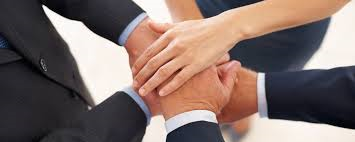 26
7.DESAFIOS PARA O FUTURO
Melhoria contínua dos sistemas de fiscalização e auditoria do Setor Público; melhorar a metodologia 
Mandato mais claro para cada função, procedimentos escritos de interação
Posição ativa de todas as partes
Transparência e publicidade das atividades comuns e resultados
Construção de uma rede de entendimentos e linguagem comuns – reuniões regulares, treinamentos 
Possibilidade de confiar no trabalho e nos resultados de outros



Sistema de Auditoria e Fiscalização do Setor Público coordenado, econômico e útil
27
OBRIGADO!!!
28